ART 004 Final Presentation
toothpick and chipboard composition
By Nicole Jimenez
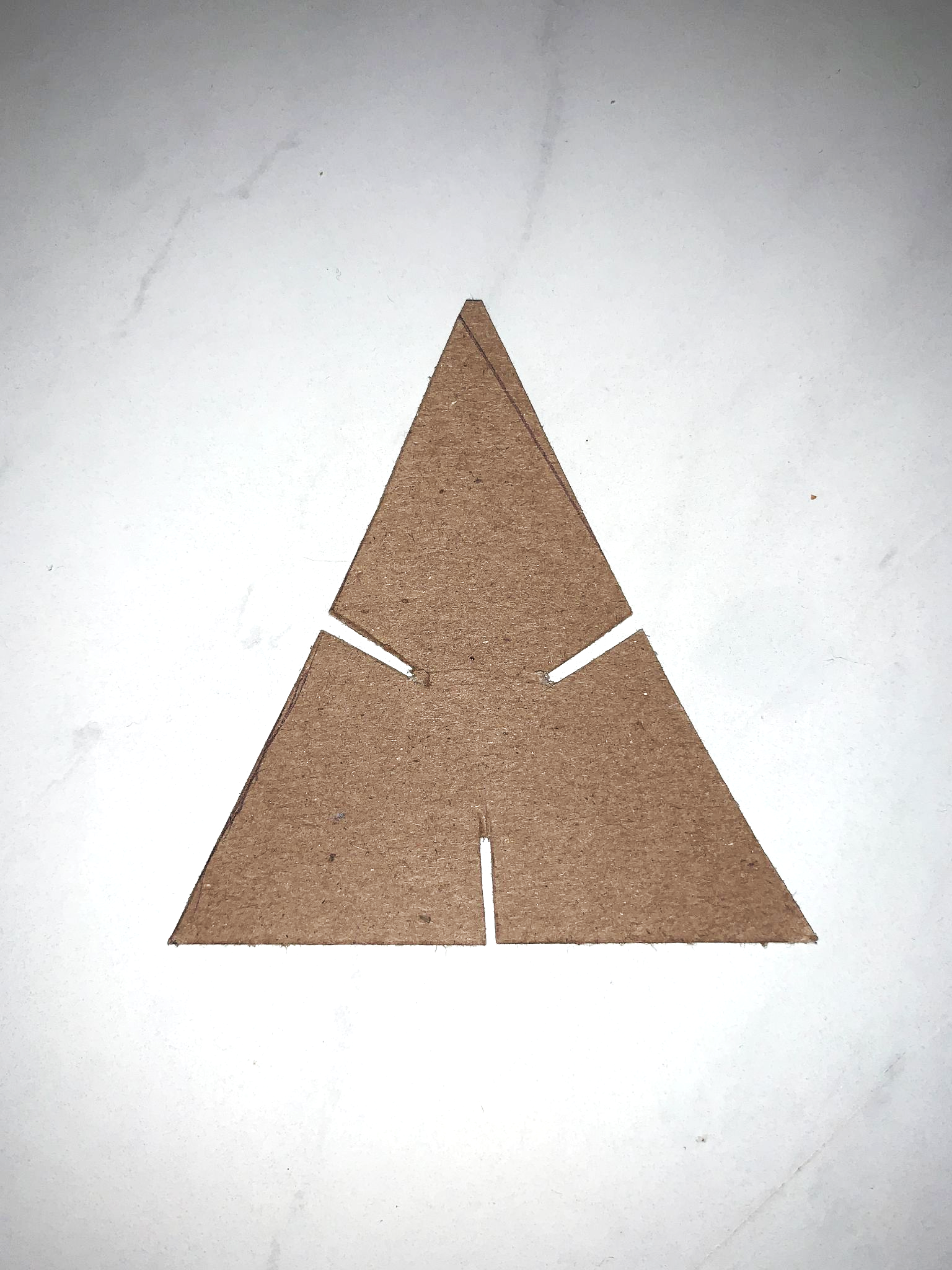 Chipboard element
Original chipboard constructions
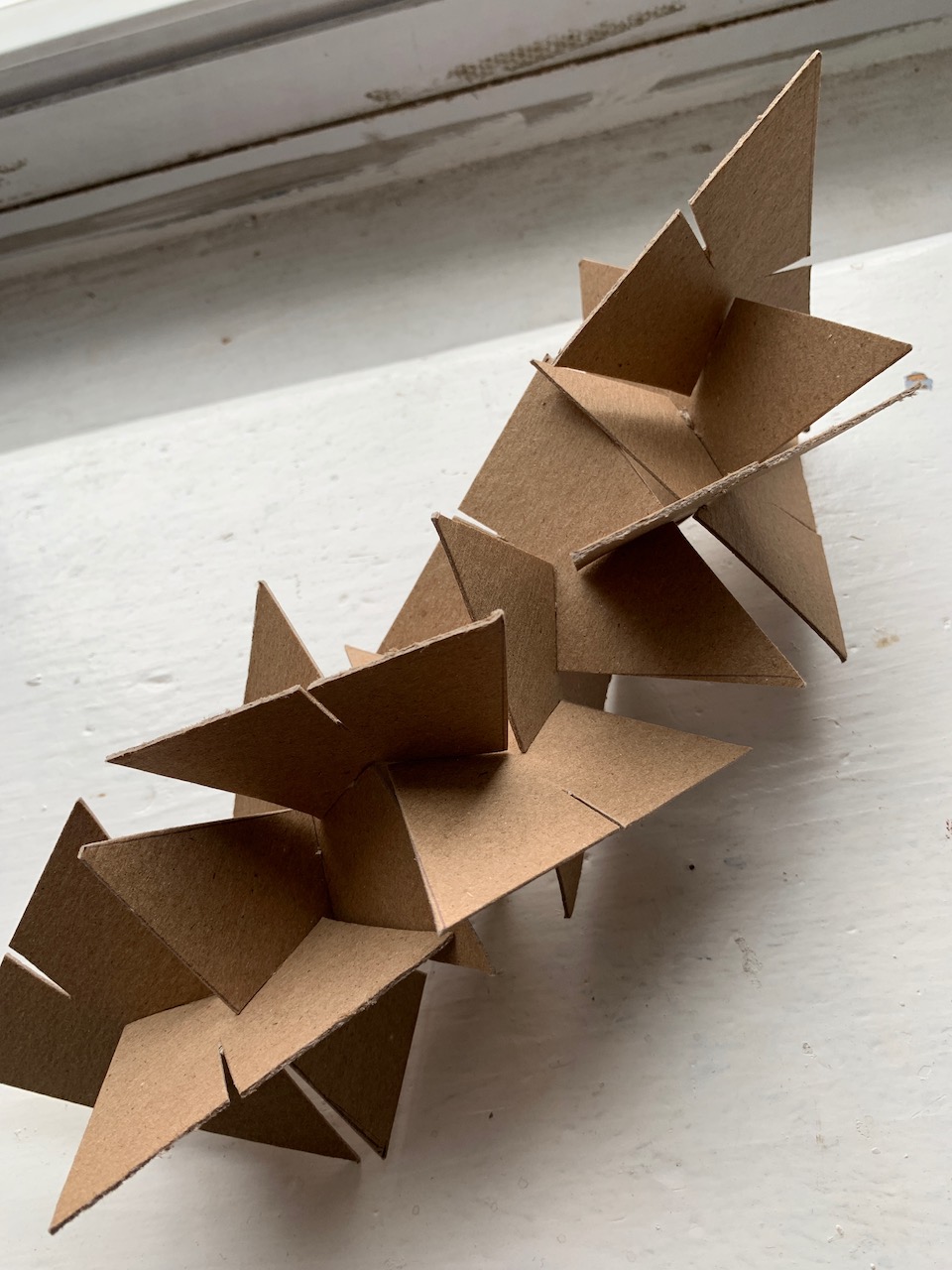 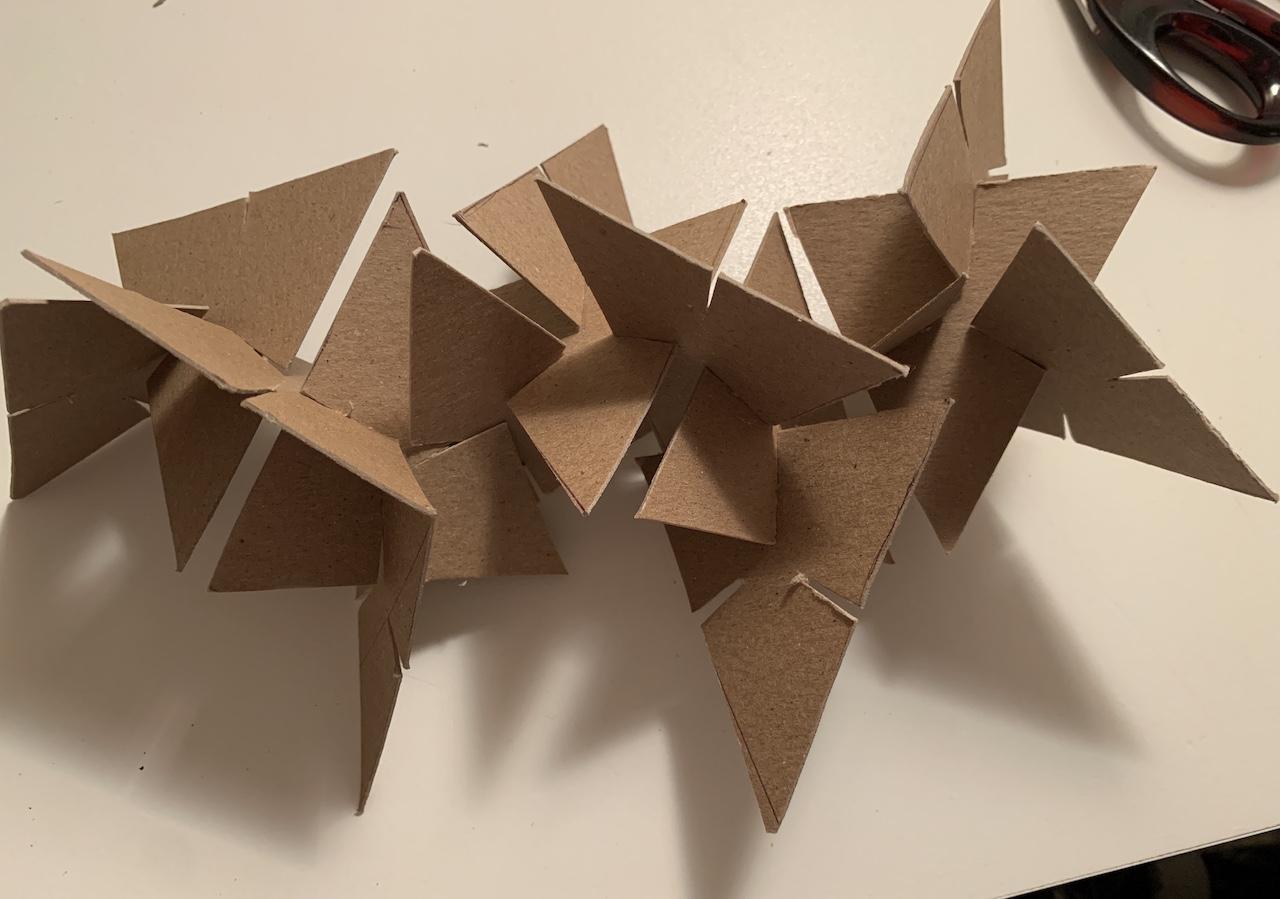 Stick constructions
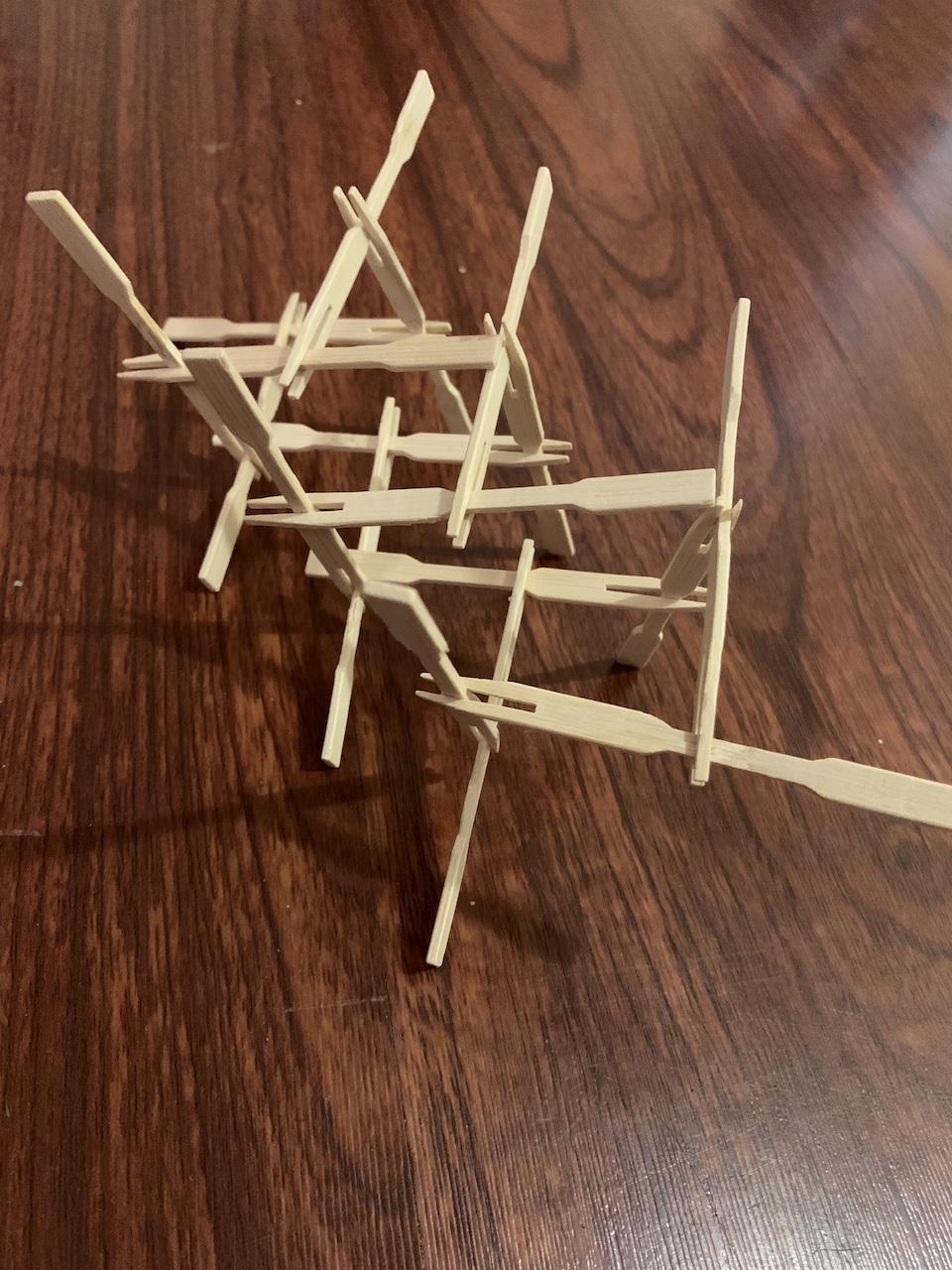 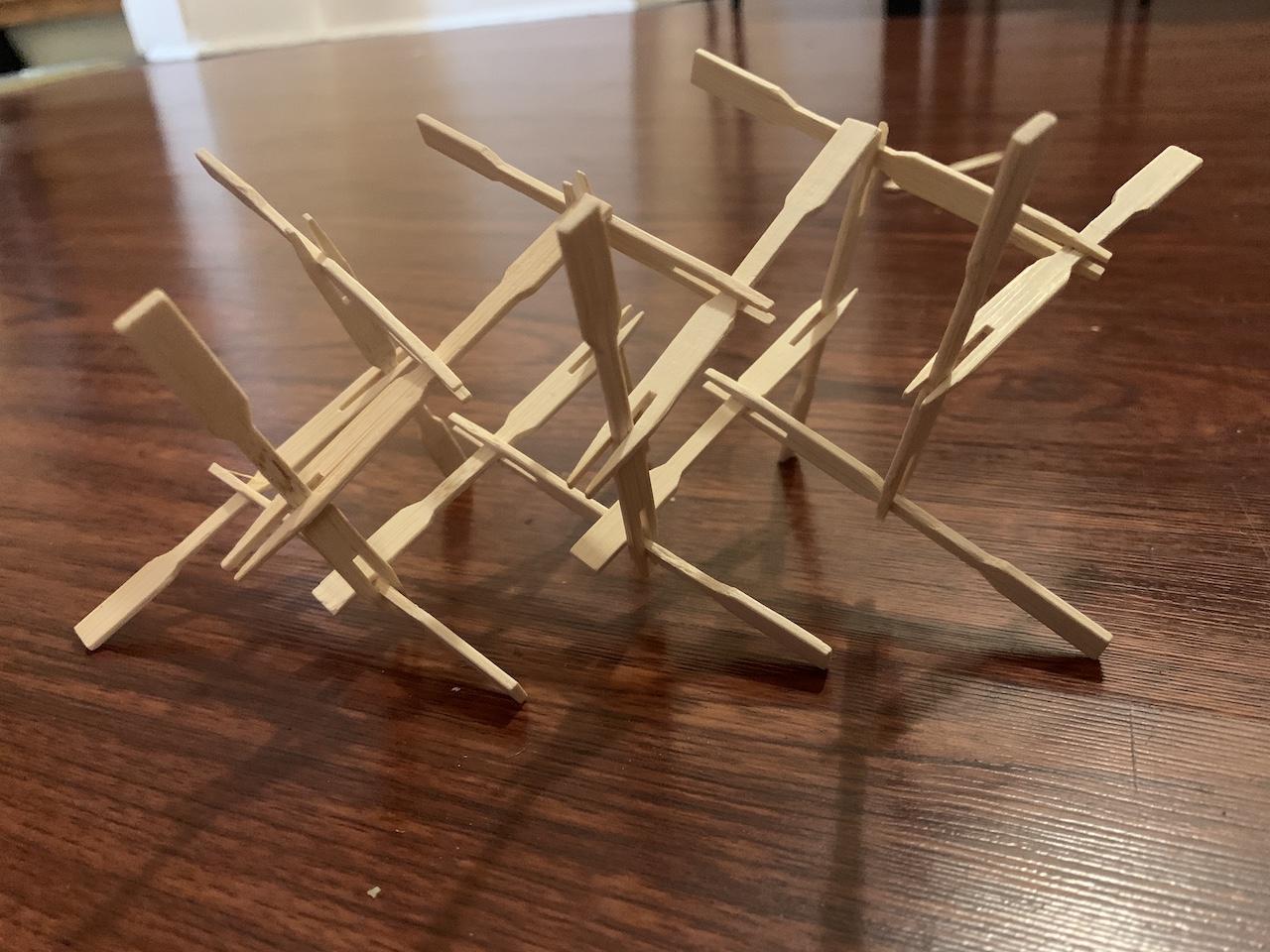 Combination element progress
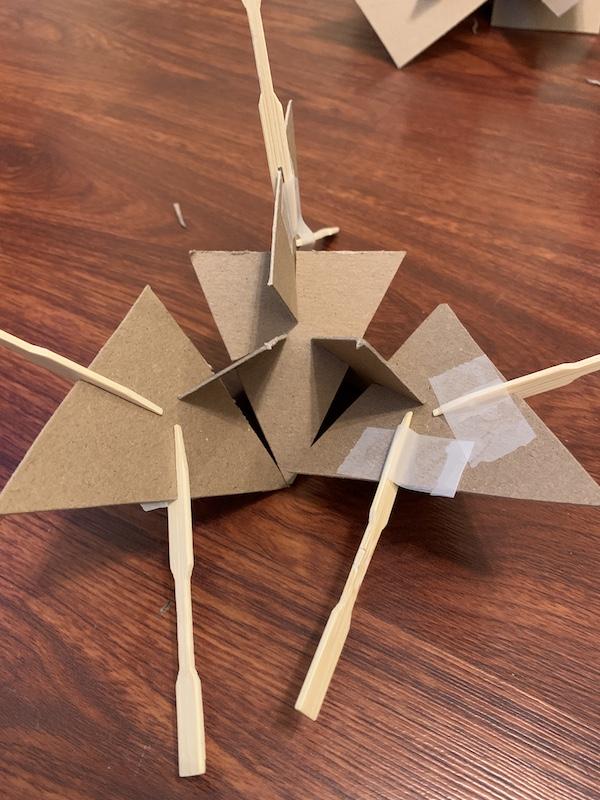 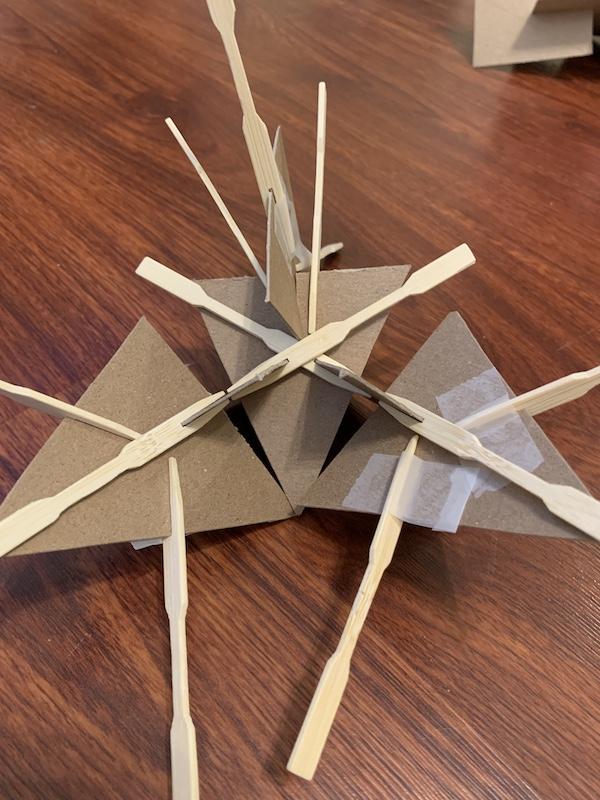 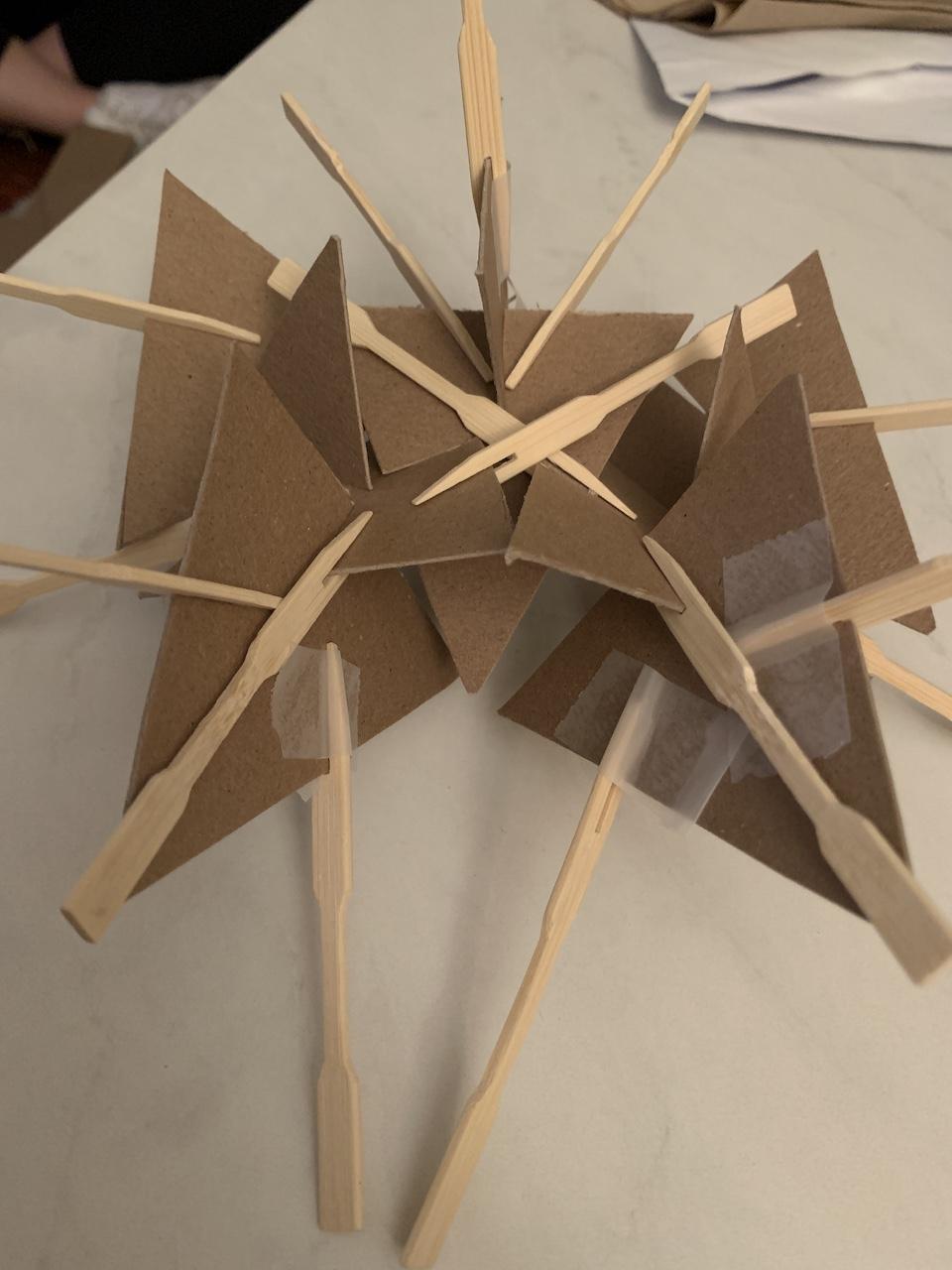 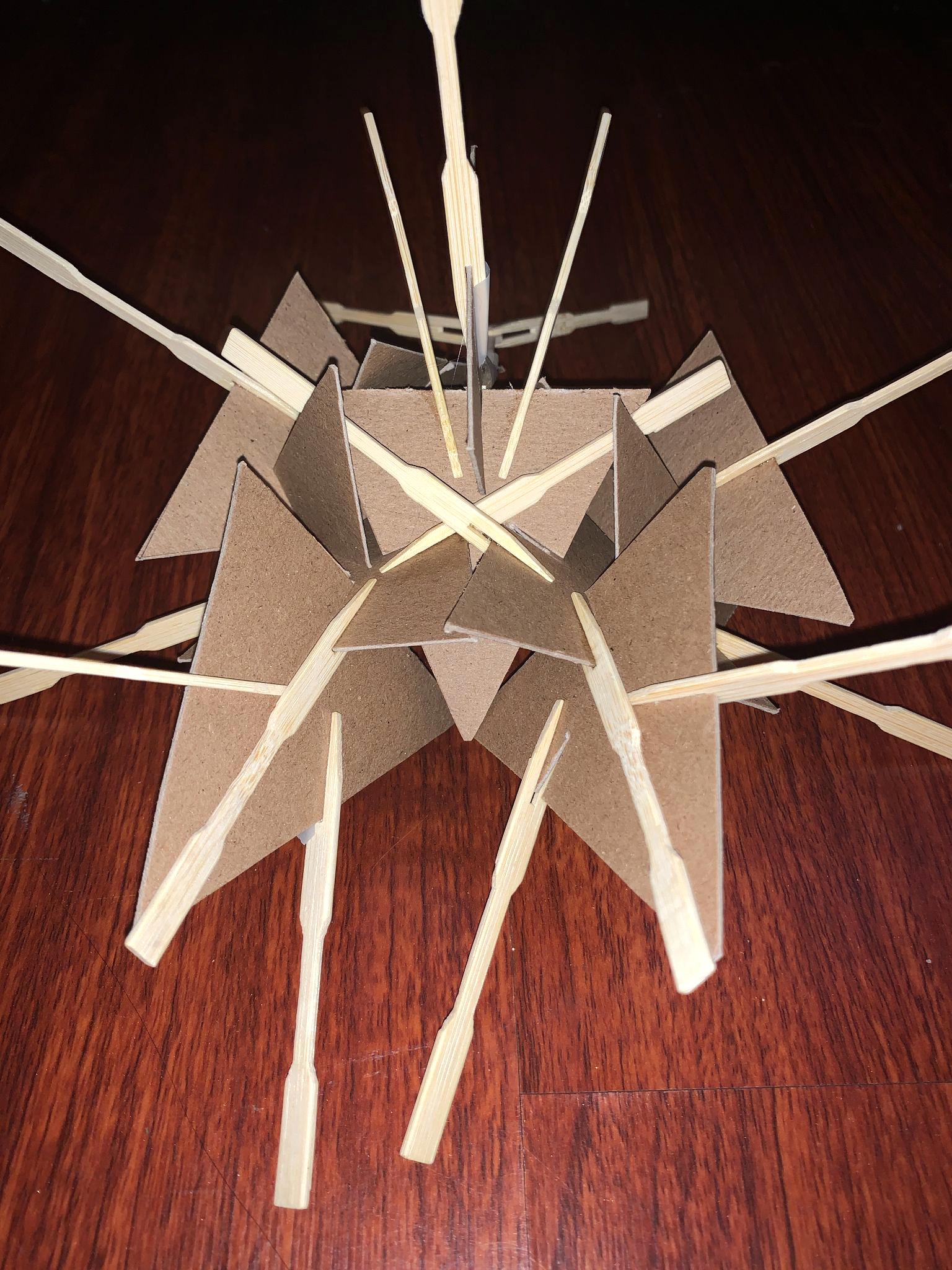 Final composition!